Загадочное место – пустыня
Подготовила 
воспитатель ГБДОУ №20
Василеостровского р-на
Коваленко Ирина Викторовна
Слово «пустыня» говорит само за себя: пустыня - значит, пусто. В пустыне нет ни морей, ни рек, ни озер (за некоторым исключением, но об этом позже), поэтому и дожди здесь идут крайне редко. Иногда в пустынях идут настоящие ливни, однако из-за жары вода быстро испаряется.
Но не следует думать, что там только солнце и песок. Пустыня полна растениями и животными. А уж если попадаешь в пустыню весной, то можно увидеть и зеленую травку, и цветы, услышать пение птиц. Но проходит время, и горячее солнце делает свою работу - высыхает трава, вянут цветы, вместо них появляются барханы - песочные волны. 

Под воздействием ветра песок пересыпается через гребни барханов, и создается впечатление, что они как будто ползут по пустыне. Смотришь на них - и кажется, что пустыня безжизненна.
КЛИМАТ ПУСТЫНЬ
Зона пустынь и полупустынь располагается южнее степи. Лето здесь длится пять месяцев, и все это время царит очень жаркая погода. На безоблачном небосводе солнце палит просто безжалостно, и нередки случаи, когда за все лето не выпадает ни капли атмосферных осадков.

Несмотря на то, что в полуденное время температура воздуха колеблется в пределах 30–50 градусов, с наступлением ночи она заметно снижается, и температурные перепады могут составлять 15–20 градусов.

Зима в природной зоне пустынь России длится 2–3 месяца и, по сравнению с летом, она достаточно суровая. Средняя температура составляет -10-15 градусов мороза, но может быть и гораздо ниже. Снежный покров зимой не слишком велик, и его высота редко превышает 10 см. А в пустынях тропических широт низких температур и снега совсем не бывает.
ВИДЫ ПУСТЫНЬ
Поверхность пустынь может быть самой разной, и в зависимости от ее типа различают следующие виды пустынь: 

Песчаные и песчано-щебневые. Внешний вид таких пустынь может быть очень разным, от бескрайних песчаных барханов без малейшей растительности, до масштабных территорий, сплошь покрытых травой и небольшими кустарниками. Передвигаться по такой поверхности очень сложно, невзирая на то, что пески занимают меньшую часть пустынь. 

Щебнистые, гипсовые, каменистые. Эти разновидности пустынь объединяет один общий признак – твердая и очень грубая поверхность. Эти пустыни больше других распространены на нашей планете. 

Солончаковые. Это самые «соленые» пустыни в мире. Их покрывает пересохшая соляная корка или опасная трясина, способная полностью затянуть даже крупное животное.

Глинистые. Внушительные территории таких пустынь покрывает гладкий глинистый слой.
Песчаная пустыня
Каменистая пустыня
Солончаковая пустыня
Глинистая пустыня
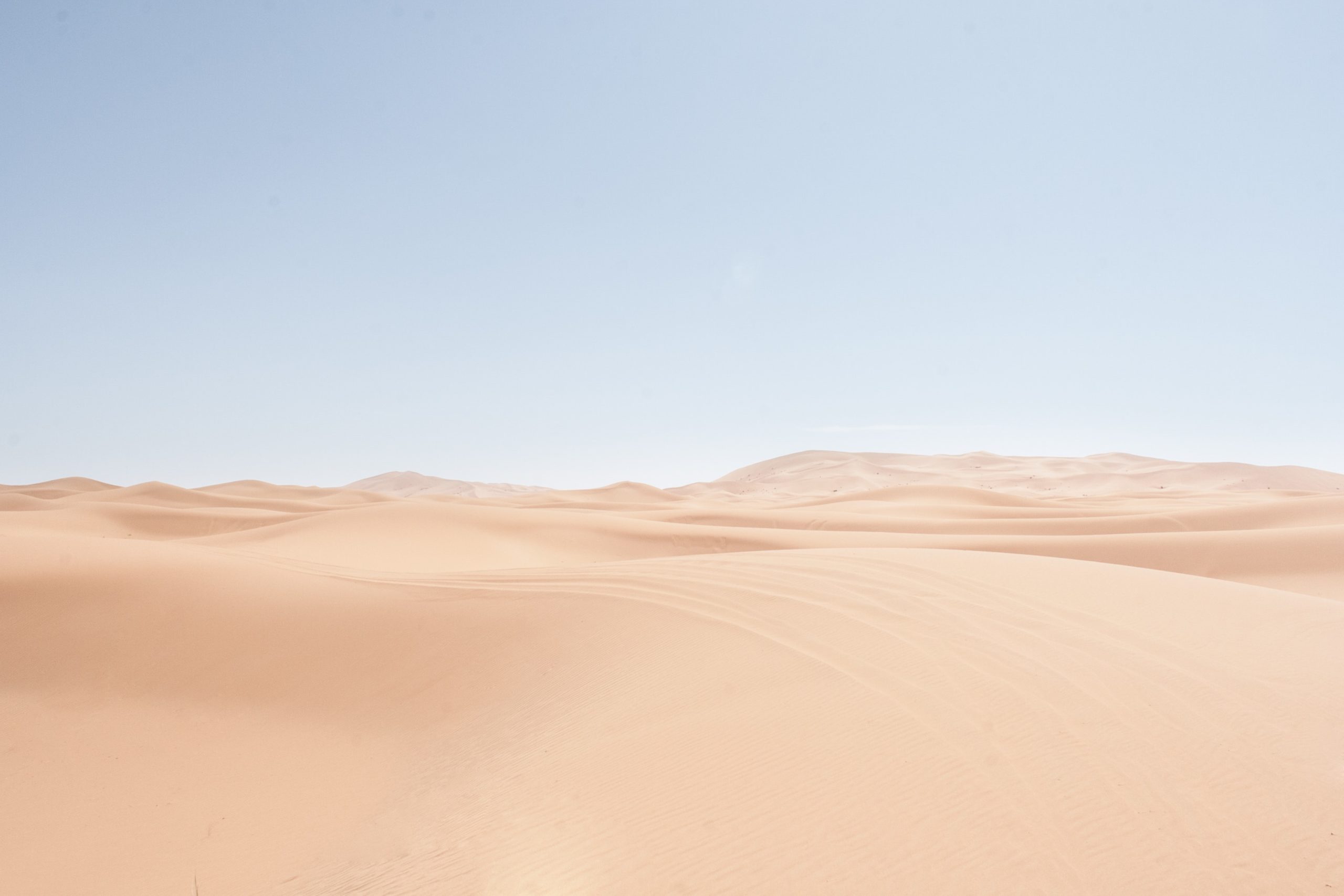 Животный мир пустыни
У животных пустынь имеются особенности присущие только им. Так, им присуща «пустынная» окраска — жёлтые, светло-бурые и серые тона; она делает животных незаметными на фоне песка. 

Чтобы укрываться от врагов и прятаться от жары, у ряда животных сильно развиты приспособления для рытья в песке (например, у грызунов — острые коготки на передних лапках).

 Они роют норы или способны быстро закапываться в рыхлый песок (ящерицы, некоторые насекомые). Многие пустынные животные (ящерицы, змеи, копытные ) способны очень быстро передвигаться.
СКОРПИОН
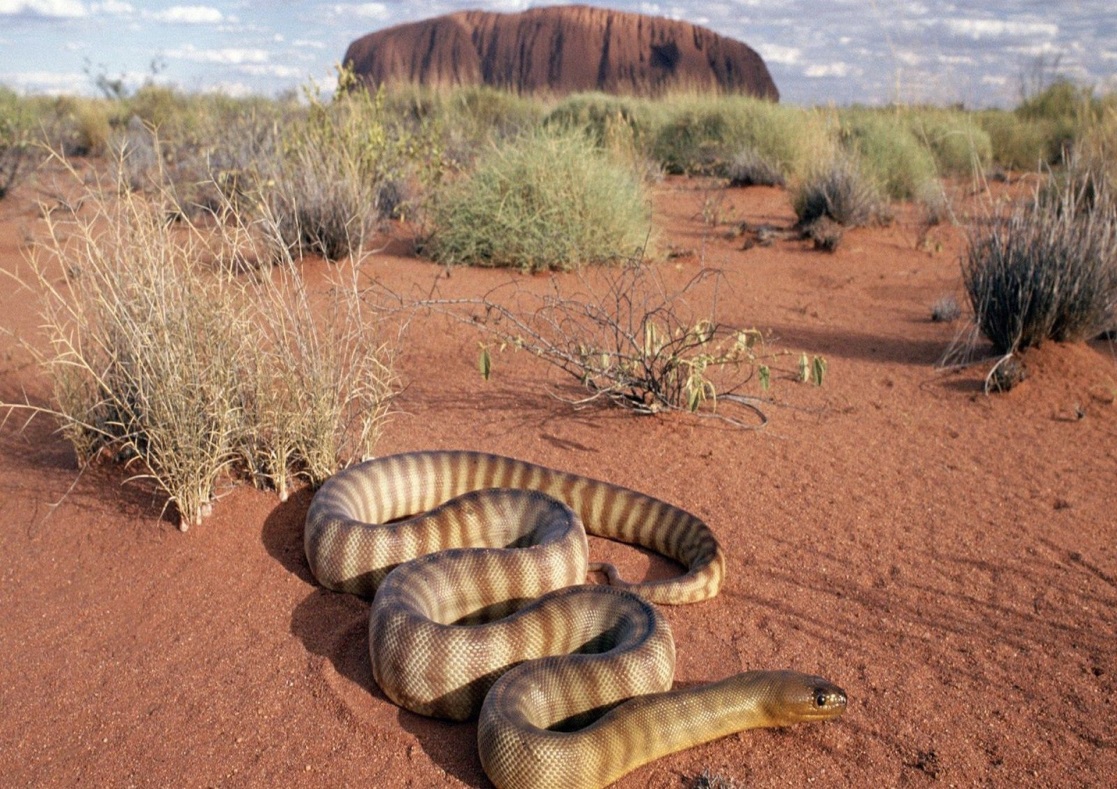 ПИТОН
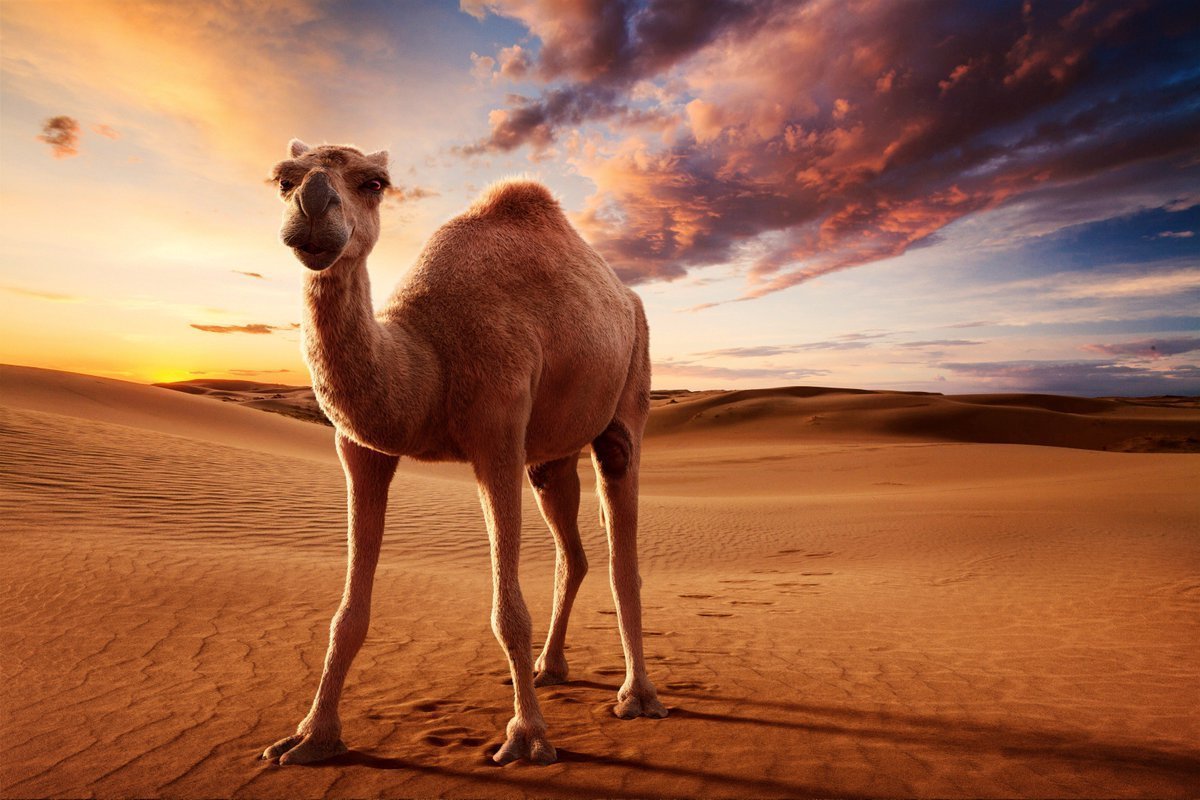 ВЕРБЛЮД
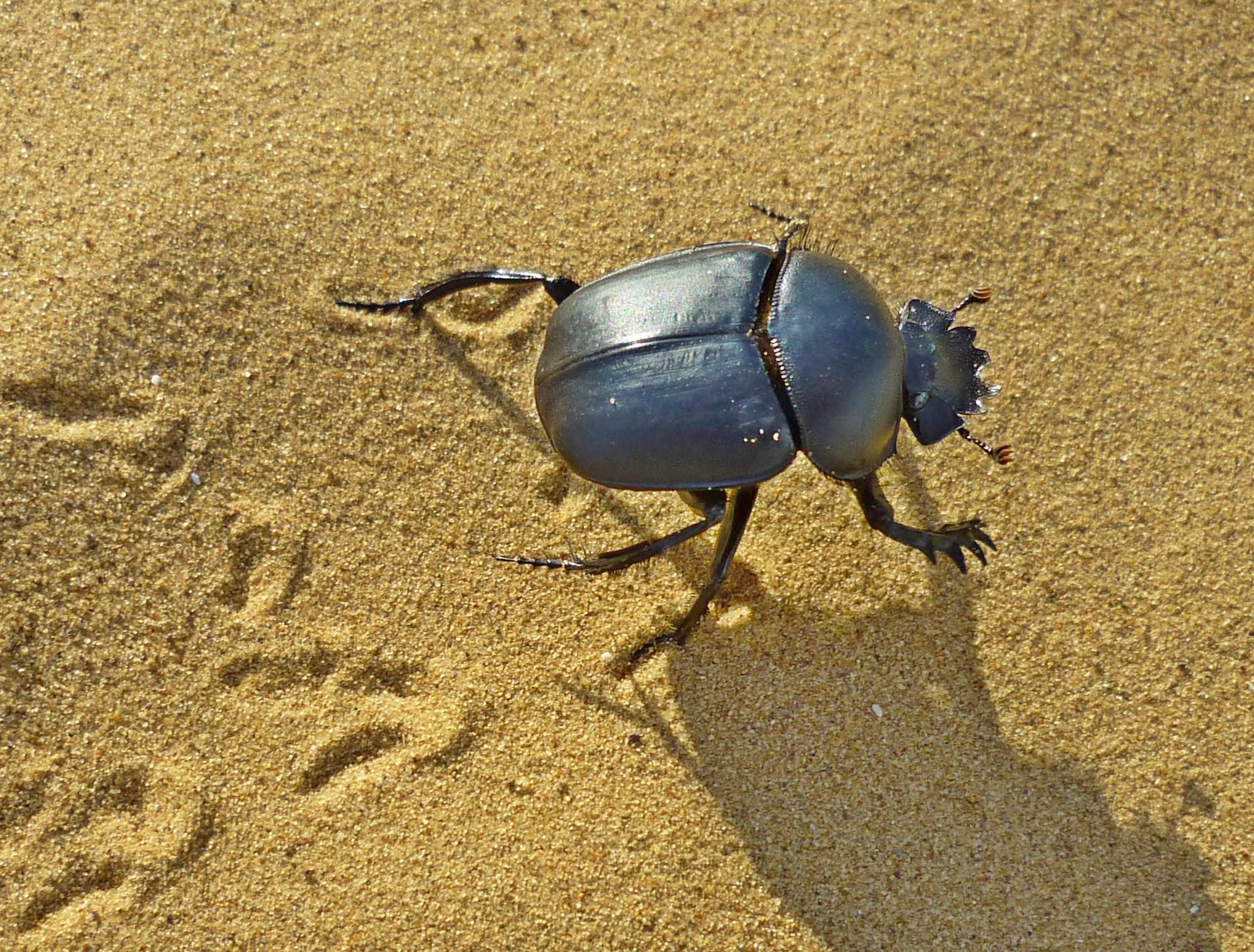 СКАРАБЕЙ
Растения пустыни

Растительный мир пустынь не отличается разнообразием, ведь далеко не каждое растение способно выжить в столь засушливом регионе.

Растения пустыни смогли приспособиться к жаркому и сухому климату при помощи следующих «уловок»:
листья очень мелкие, узкие и жесткие, часто вместо листьев растут колючки;

корни проникают глубоко в землю;

растения растут поодиночке, изредка образуя небольшие группы.

Также в пустынях можно встретить такие неприхотливые растения как верблюжья колючка, джузгун, колосняк, саксаул, перекати-поле.
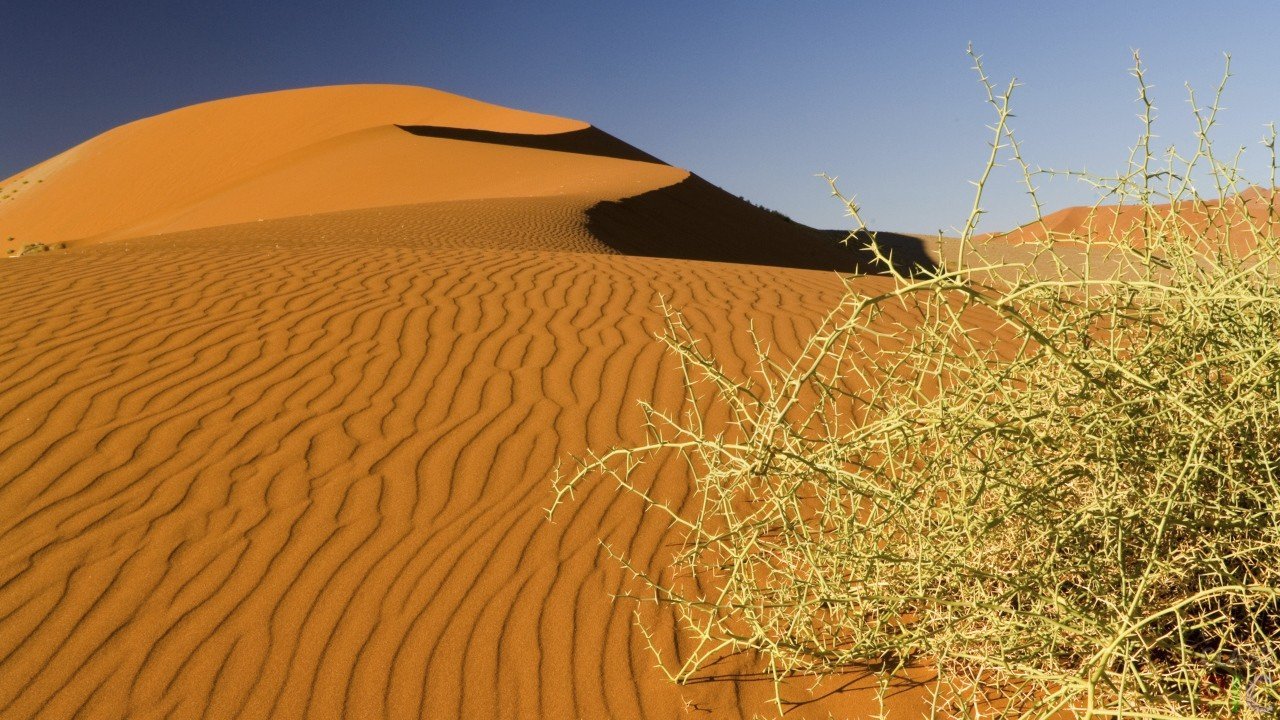 ВЕРБЛЮЖЬЯ КОЛЮЧКА
ДЖУЗГУН
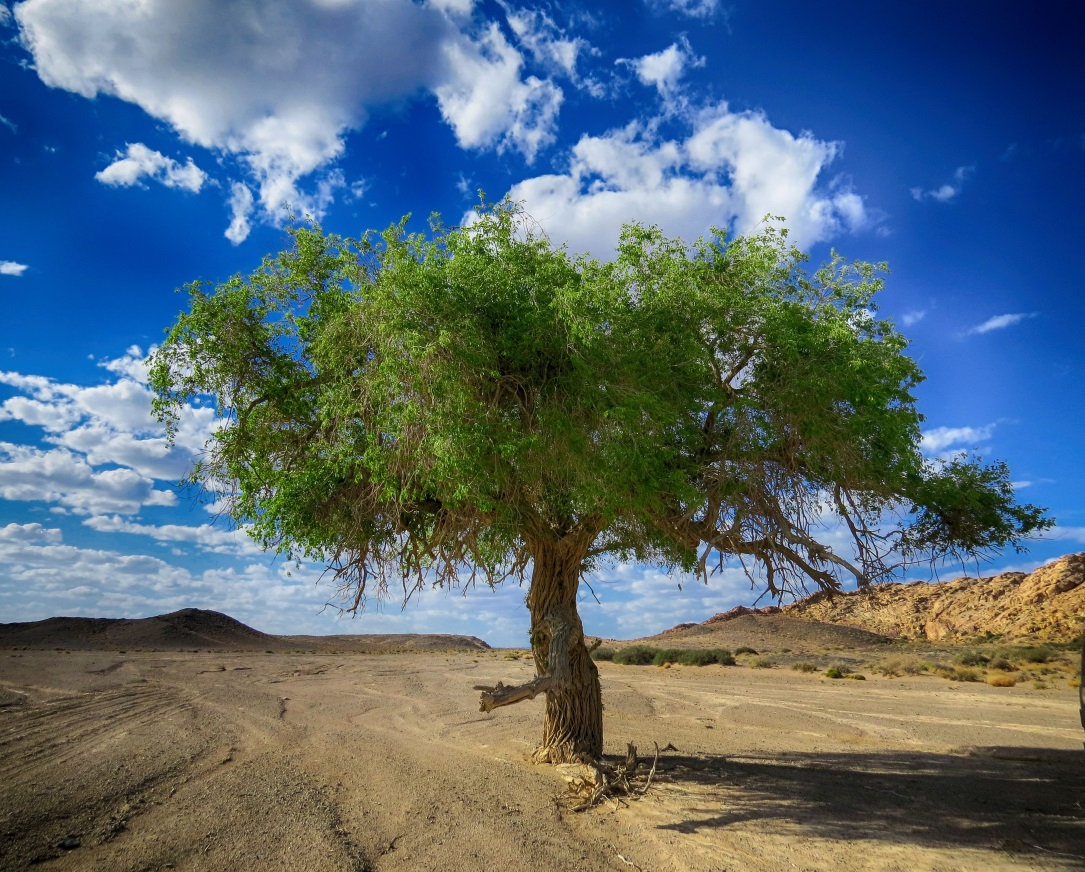 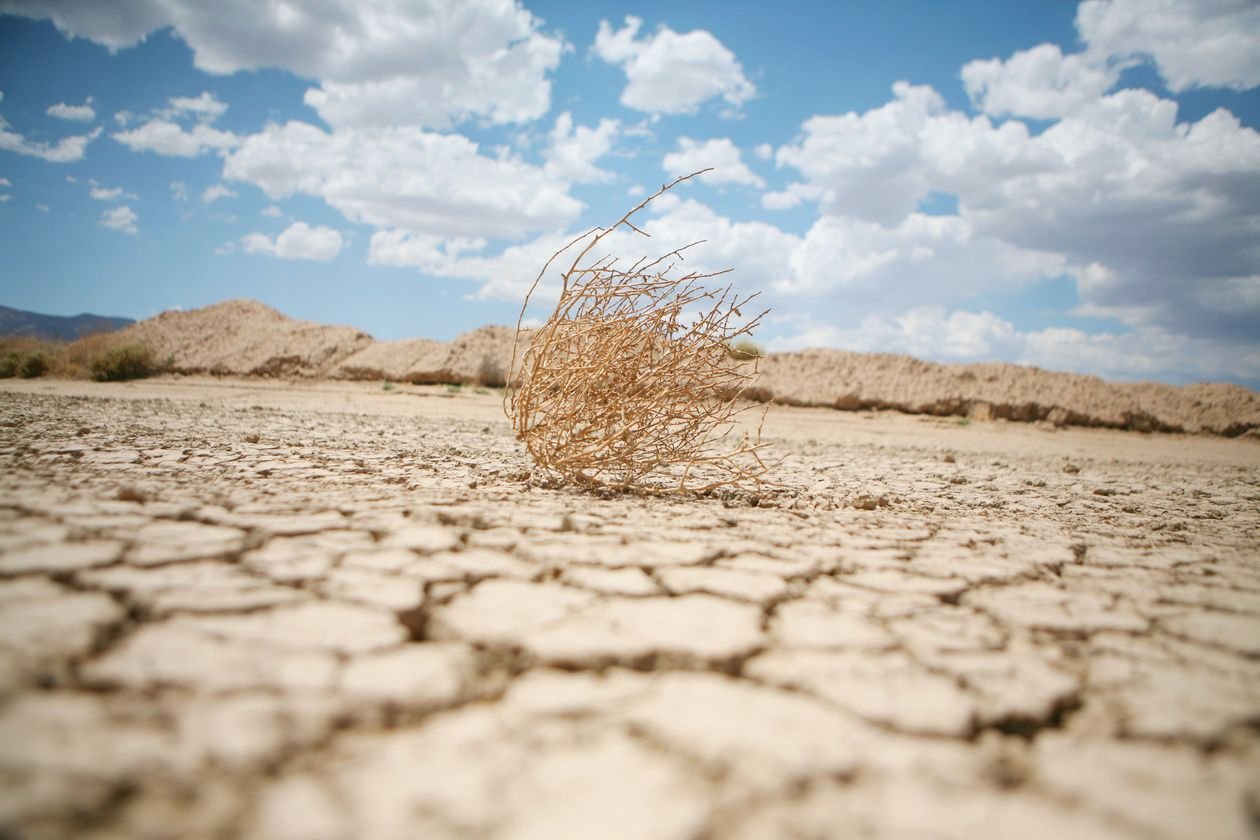 САКСАУЛ
ПЕРЕКАТИ-ПОЛЕ
Волшебное место пустыни
Оазис – это плодородное место посреди пустыни, островок жизни в океане экстремальных температур. Любой оазис всегда содержит один или несколько источников воды. 

Оазисы позволяют пережить долгие походы по пустыне. В больших пустынях, таких как Сахара, города группируются вокруг источников воды, таких как оазисы и реки.

На самом деле оазис – это место в песках, где высота над уровнем моря достаточно низкая, чтобы уровень грунтовых вод находился прямо под поверхностью земной коры, что приводит к появлению источников.
Оазис Убари, Ливия
Оазис Эль Голеа, Алжир
СПАСИБО ЗА ВНИМАНИЕ!